AU PROGRAMME
Introduction 
Résultats de l’enquête préalable
Réflexions / Innovations contributeurs 
Conclusion
Introduction
Une première évaluation en 2012 des outils de la loi 2002.2 

Une évolution favorable avec un accompagnement fort mais les CVS reste l’axe de progrès

Un besoin plus large que la mise en place des CVS
=) réfléchir à une meilleure prise en compte de la parole de l’usager 

Une évolution de la règlementation pour un renforcement de la prise en compte de la parole des usagers
Des matinales en Essonne plébiscitées depuis 2012
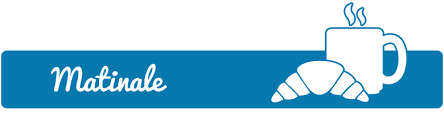 Matinales « Echanges bonnes pratiques de l’Essonne »
4ème édition
Prise en compte de la parole de l’usager en établissements et services médico-sociauxRésultats de l’enquête CVSen Essonne
Zahira KADA, Pilote du projet, ARS-DD 91 
Julien GALLI, Délégué départemental-adjoint, ARS- DD91
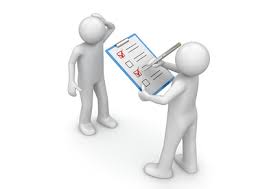 Nécessité d’un état des lieux préalable des avancées depuis 2012
Besoin d’évaluer l’actualité de la pertinence du thème

Recueillir la vision des Directeurs mais également la vision des usagers à travers les Présidents des CVS

Un questionnaire simple et court

Un questionnaire personnalisé aux Directeurs

Un autre destinés aux Présidents de CVS
L’enquête CVS
Cible : 224 établissements 
soit 448 questionnaires envoyés 

Répartition des réponses









Un fort taux de participation avec X% de participation représentant XX établissements
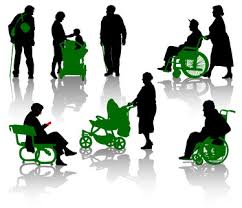 [Speaker Notes: 78 directeurs répondants (35%)

54 présidents de CVS répondants (24%)

Répartition selon les publics accueillis]
La réalité des CVS
Seuls 46 % des répondants ont un CVS conforme, 54% n’ont pas de CVS ou ont un CVS non conforme

65 % des CVS conformes sont centrés sur le socle obligatoire
[Speaker Notes: Ce que dit la loi Décret n° 2005-1367 du 2 novembre 2005
« Art. D. 311-5. − Le conseil de la vie sociale comprend au moins :
1°Deux représentants des personnes accueillies ou prises en charge ;
2°S’il y a lieu, un représentant des familles ou des représentants légaux ;
3° Un représentant du personnel ;
4°Un représentant de l’organisme gestionnaire.
Le nombre des représentants des personnes accueillies, d’une part, et de leur famille ou de leurs
représentants légaux, d’autre part, doit être supérieur à la moitié du nombre total des membres du conseil. »

Le + par rapport à la loi : 
Les élus locaux (26%)
Les associations]
Quels présidents ?
Ils sont usager ou famille d’usager 




Choisis par les membres du CVS




Et très majoritairement non formés à leur rôle de Président(e)
[Speaker Notes: Principalement des usagers (35%) ou des parents d’usagers (35%) 

Majoritairement désignés ou élus par les membres du CVS (78%)  

En grande majorité non formés pour tenir le rôle de président (85%)]
Des réunions conformes en terme de fréquence et de contenu
3 à 4 par an (XX%)

La majorité des réunions de CVS durent entre 2 et 3 heures (XX%) 

Les thèmes abordés
Les difficultés de mise en place
Vues par les directeurs
La place du CVS
Les CVS considérés comme important par tous et pour tous
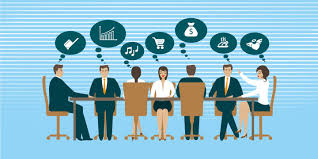 Des Présidents qui ont le sentiment d’être bien informés sur les évolutions réglementaires
Vus par les directeurs
Avez-vous connaissance des évolutions réglementaires en matière de droits des usagers ?
[Speaker Notes: Si oui, majoritairement par :
le CA ou la Direction générale 
La presse spécialisée]
Considérant l’ARS comme légitime pour :
Diffuser de l’information réglementaire sur les droits des usagers auprès des CVS



Porter des expérimentations territoriales
 en établissement



Animer le partage de bonnes pratiques de fonctionnement des CVS
[Speaker Notes: 1
Oui : 
C'est la tutelle/l'organisme de contrôle des établissements/qui veille au respect des droits et de la réglementation en vigueur
Elle détient des informations qu'elle peut partager avec le CVS et la direction de l’établissement (évolutions réglementaires, droits des usagers, secteur médico-social…)
Non : Les usagers sont déjà informés par les acteurs locaux (CCAS, CLIC, associations, assistantes sociales, CODERPA…)

2, 
Oui ; Légitimité de L'ARS (diffuser de l'information actualisée, planifier et promouvoir les expérimentations)
Non : 
Ce n'est pas la préoccupation des usagers
Faire passer l'information par les établissements ou les associations

3, 
Oui :
Organisme de tutelle
Relais pour diffuser de l'information (aux usagers, professionnels, établissements)

Non : C'est plutôt aux acteurs locaux et de terrain d'intervenir (associations, CODERPA…)]
Les Présidents considèrent les missions des CVS trop confidentielles
Ils déclarent que leurs missions sont bien connues par la direction et les membres du CVS mais peu par les autres acteurs
Les vœux des présidents
+ de participation

	+ de contenu 

		+ de moyens

			+ de reconnaissance                + de solidarité
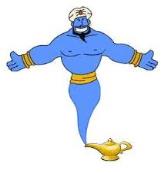 « avoir de façon plus continue (hors réunion du CVS) des informations sur la vie de l'établissement (le personnel, les finances, les faits marquants, les projets, ...) »
« donner un caractère plus festif à ce CVS »
«  un suivi plus rigoureux des actions décidées »
« élargir le bureau […] à d'autres membres des familles ou aidants »
« recueillir de la part des familles plus de retours et propositions »
« parler plus des projets que des réclamations »
« progresser dans ma prise de paroles (timide) »
« que les représentants des familles aient le souci de représenter l'intérêt de l'ensemble des résidants avant celle de leur parent »
Conclusion
S’il existe une réelle difficulté à trouver les acteurs, il n’en demeure pas moins que lorsqu’ils sont portés, les CVS sont une instance qui marche et qui est reconnue

Un sentiment d’être plutôt bien informé en général sur les droits des usagers mais mal accompagné sur le rôle du CVS et de son Président

Questions :
Pourquoi de telles difficultés ?
Au-delà du CVS, que peut-on faire pour prendre en compte la parole de l’usager ?
Quels sont les facteurs de réussite d’un CVS ?
=) Contributions et expérimentations…
Questions , 					réactions…
PLACE AUX CONTRIBUTEURS
Conclusion